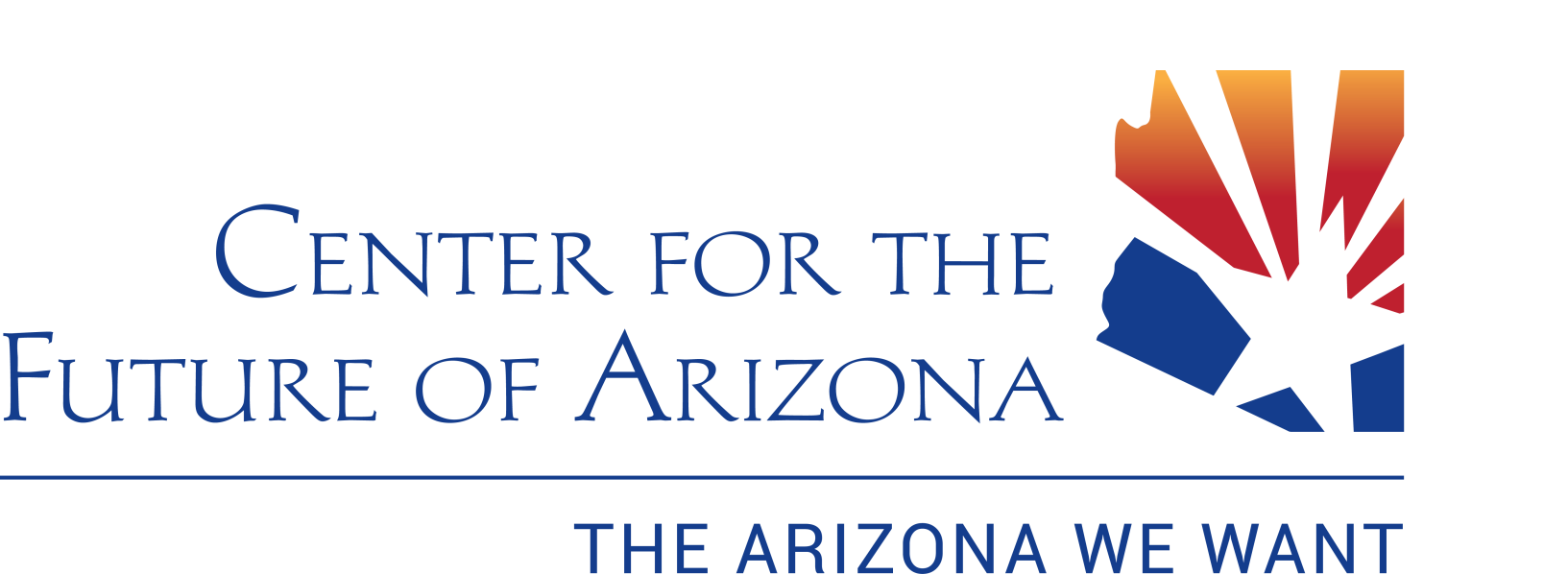 Arizona Pathways to Prosperity
Strengthening Arizona’s Talent Pipeline

December 8, 2017
Developing Arizona’s Human Capital Conference
Dr. Amanda Burke
Arizona Pathways to Prosperity
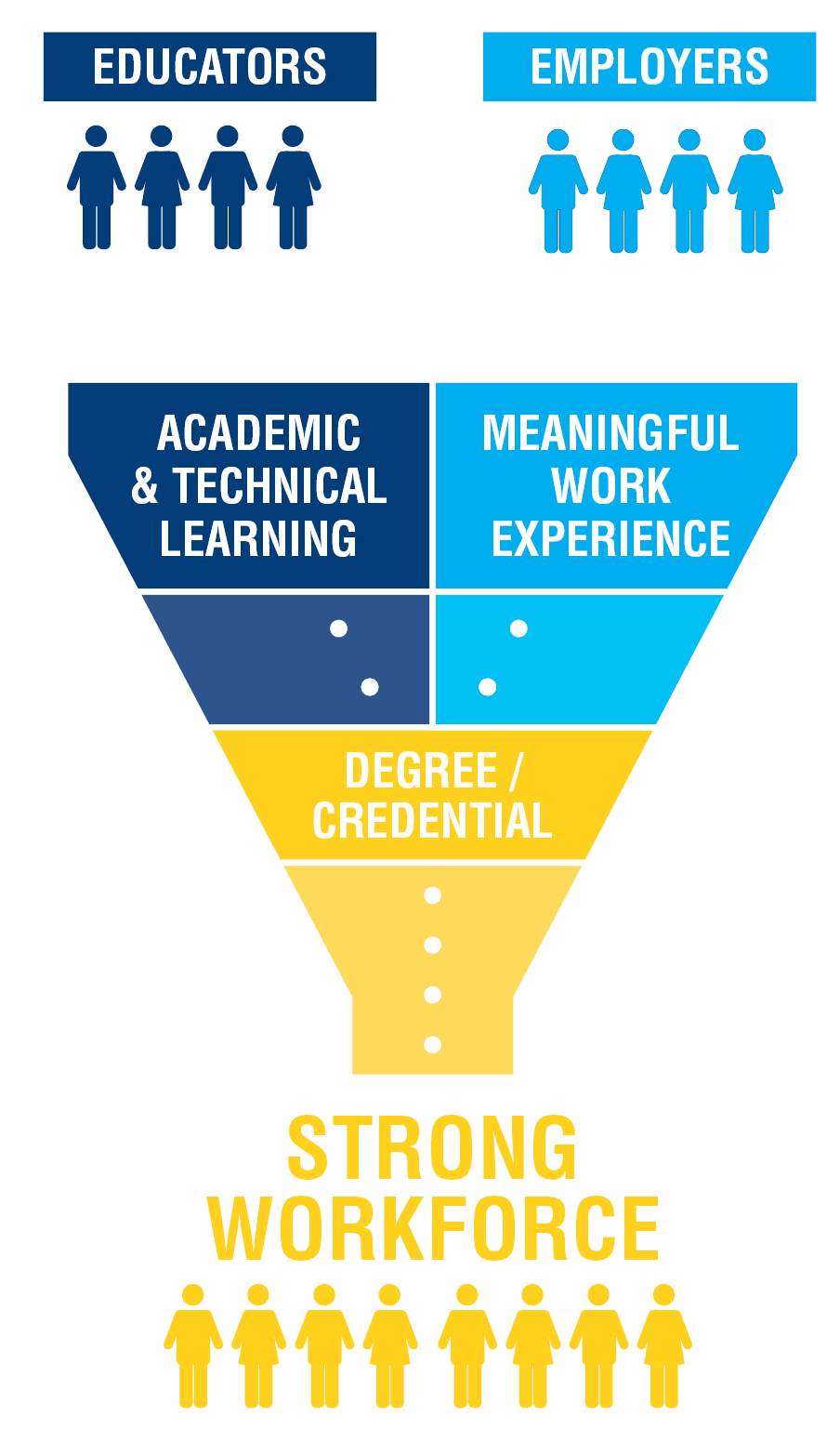 Systemic coordination and alignment across education, workforce, and industry = strong talent pipeline.
Arizona Pathways to Prosperity
Our Goals:

Ensure that many more young people in Arizona complete high school and earn a postsecondary credential with labor market value in their community.

Create systems of career pathways that align with the state and regional economies.
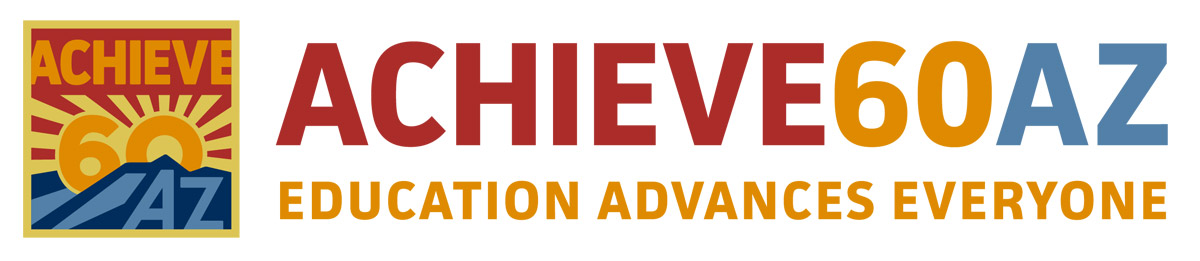 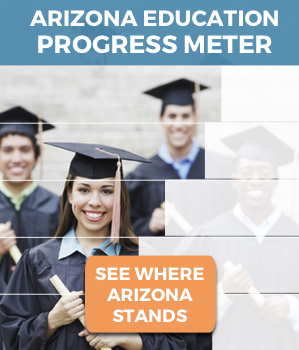 Arizona Pathways to Prosperity
Career pathways span grades 9-14+ and provide young people with the skills and credentials that can enable them to get started in a high-demand, high-growth field.
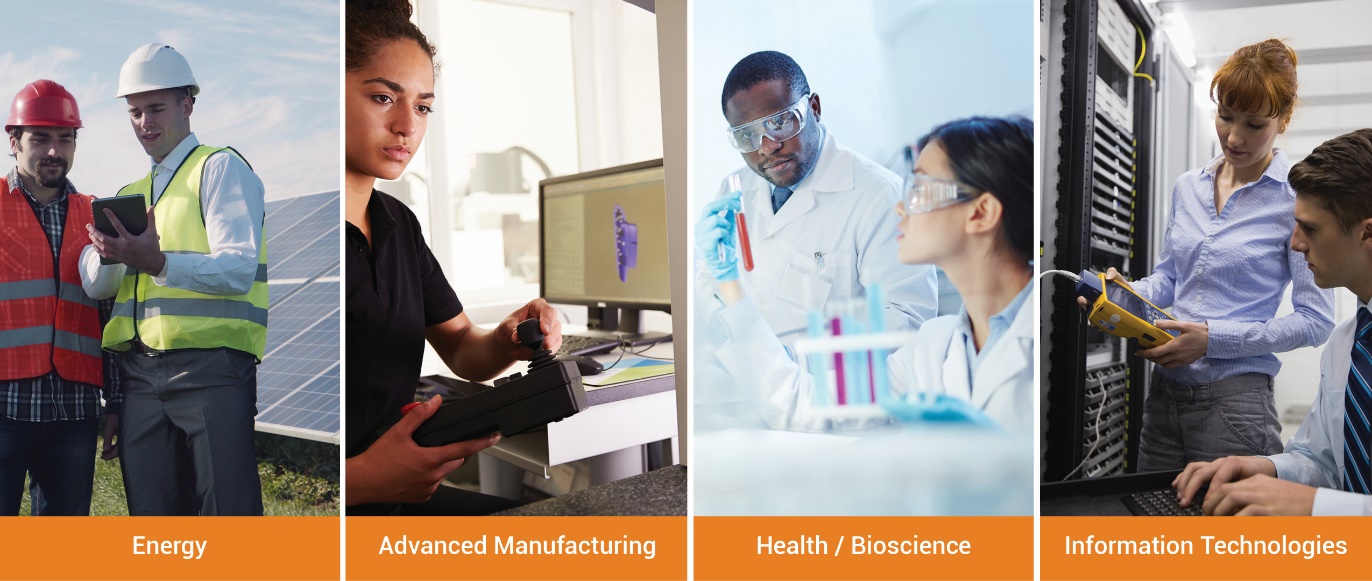 Arizona Pathways to Prosperity
Building a Statewide Career Pathways System – Our Strategies
Partnership and Collaboration – 60+ Partners and Growing

Jobs for the Future and Harvard Graduate School of Education 

Greater Phoenix Chamber of Commerce

Arizona Office of Economic Opportunity (AOEO)

Tucson Mayor’s Office 

Southern Arizona Manufacturing Partners (SAMP) 

Maricopa Community College District

Pima Community College District

Arizona Department of Education

25+ Arizona high schools
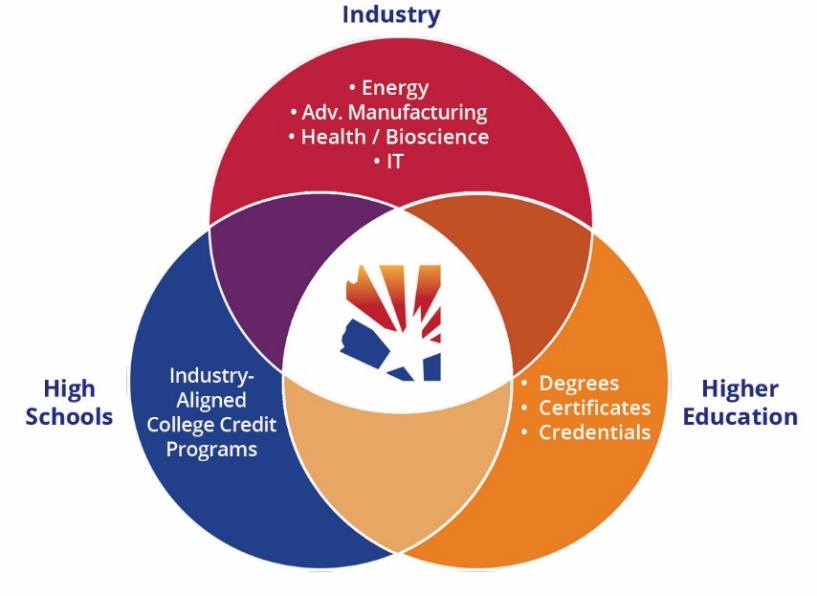 Arizona Pathways to Prosperity
Why It Matters – Significant Return On Investment
Contact Information:

Dr. Amanda Burke
Center for the Future of Arizona
Senior Director, Education and Workforce
amanda.burke@arizonafuture.org
602.496.2037